Computer Programming
Flowchart
Objectives
Flowchart
 Calculations
 Decision Making (Selection)
 Iteration (Repetition)
Flowchart
Flowchartخريطة سير العمليات
Graphical representation of an algorithm
Components:
Arrows/lines: Flow of control
Parallelogram: Indicates input and output operations
Rectangle symbol (action symbol): Indicates any type of action/computational step
Oval symbol: Indicates the start or the end of a program or a section of code
Diamond: Decision.
4
Flowchart Notations
Arrows
Diamond
Parallelogram
Oval
Rectangle
5
Flowchart Notations
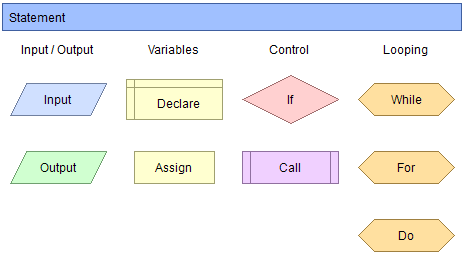 6
Calculations
Example: Add Two Numbers
START
READ 
A,B
Sum = A+B
PRINT 
Sum
Stop
8
Example: Add Three Numbers
START
READ 
A,B,C
Sum = A + B + C
PRINT 
Sum
Stop
9
Example: Average of  Three Numbers
START
READ 
A,B,C
Sum= A+B+C
Avg = (A+B+C) / 3
Avg = Sum / 3
PRINT 
Avg
Stop
10
Example: Print “Hello”
START
PRINT 
“Hello”
Stop
11
Example: Area of a Circle
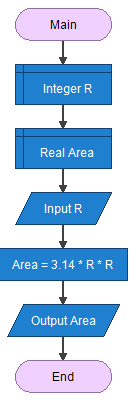 START
READ 
R
Area = 3.14 * R * R
PRINT 
Area
Stop
12
Decision Making
(Selection)
Example: Max. of Two Number
START
READ 
N1, N2
PRINT 
N1
Yes
No
PRINT 
N2
If N1>N2
Stop
14
Example: Pass or Fail
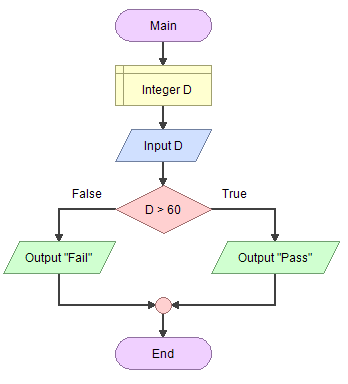 START
READ 
D
PRINT 
“Pass”
Yes
No
PRINT 
“Fail”
If D>=60
Stop
15
Example: Degree to Grade
START
READ 
D
PRINT 
“A”
Yes
No
No
No
PRINT 
“F”
If D>=90
If D>=80
If D>=70
Yes
Yes
PRINT 
“B”
PRINT 
“C”
Stop
16
Iteration (Repetition)
Example: Print numbers from 0 to 4
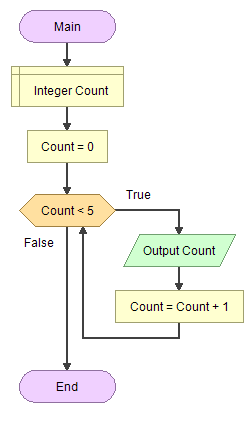 18
Example: Print numbers from 0 to 10
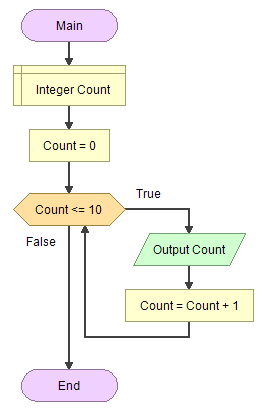 19
Example: Print even numbers from 0 to 10
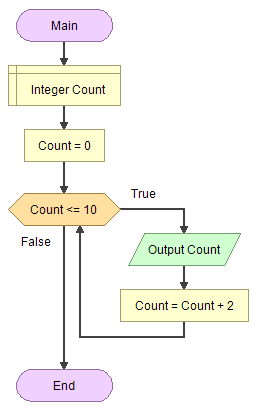 20
Example: Print odd numbers from 0 to 10
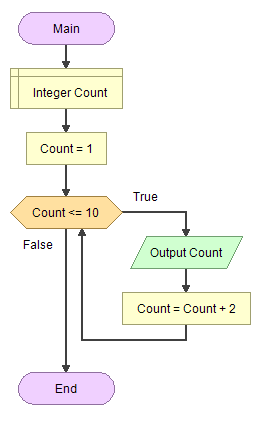 21
Example: Print the summation of the numbers from 0 to 10
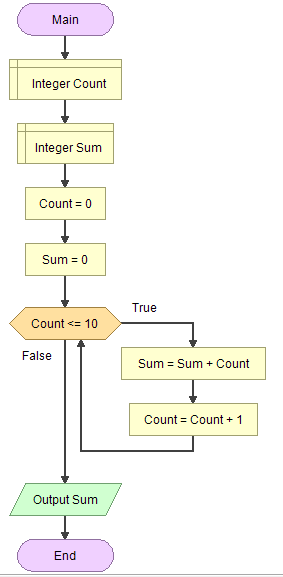 22